Publishing Houses 
in Sardinia
L’editoria in Sardegna
Introduction – Professional Profiles
Publishing:  	The activity of making contents available to the public
			 by 
		the distribution of printed and digital works  (books, magazines, ebooks, websites,..)

Profiles  in publishing houses: 
Copy Editors                                                	= revise literary works                                                      
Literary Agents                                                	= find publishers for their writers 
Literary Scouts                                                	= read a lot and look for excellent works
Production Editors                                    	= control publication process
Marketers and/or Copy Writers              	= create advertisements for promotion
Introduzione all’editoria e le sue figure professionali
Editoria:	 crea contenuti disponibili al pubblico, usando lavori scritti e digitali (libri, ebook, riviste,..)

Figure professionali in una casa editrice:
Redattori                                                 	 = Revisionano i lavori                                                     
Literary Agents                                  	= Trovano pubblicatori 
Literary Scouts                                      	= Cercano materiale e scrittori da pubblicare 
Production Editors                             	= Responsabili del processo di pubblicazione
Marketers and/or Copy Writer            	= Creano pubblicità e marketing
Publishing In Sardinia
33 Small - and micro - Publishing Houses 
Employees					300
Works published per year			220
Works in catalogue 				6000
Yearly income				€ 5.4 million 

Main genres:
Essay writings
Fiction
Texts in Sardinian language
Editoria in Sardegna
33 Case editrici (micro e piccole dimensioni) 
Addetti						300 
Opere stampate per anno		220
Titoli in catalogo				6000
Fatturato annuo 				€5,4 mln 


Generi principali: 
Saggistica
Narrativa per adulti
Testi in lingua sarda
Sardinia. Catalogue of published works
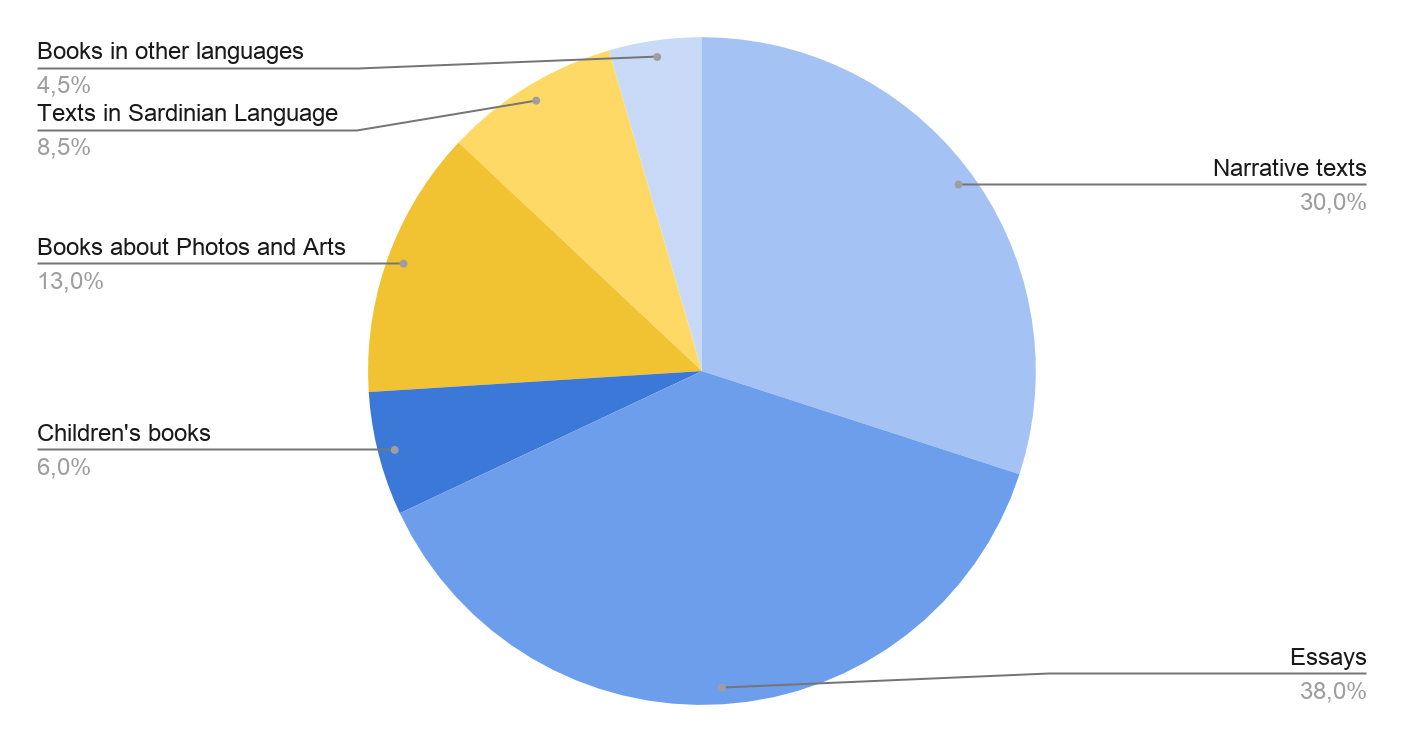 Catalogo storico dell’editoria sarda
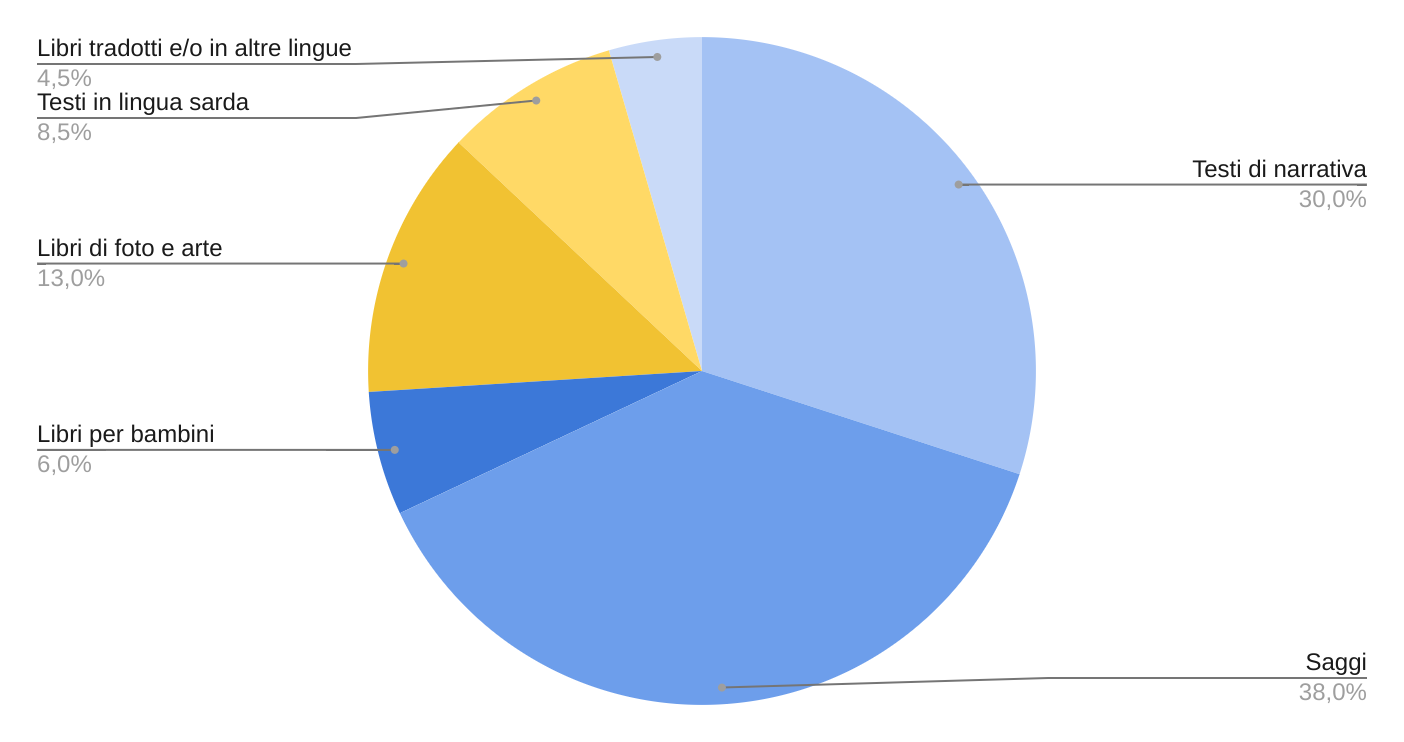 Publishing - The crisis
From AES Balance 2017 (Associazione Editori Sardi Survey)
In the last 10 years:
Copy editors publishing with constance		decreased of 20% 
Annual production of works 			decreased of 28%
Average print runs (1000   700 copies)
Average annual turnover 				decreased of 28% 
Labour force 					decreased of 50%
Editoria - Settore in crisi
Dal rapporto AES 2017
Negli ultimi 10 anni:
Editori che pubblicano con continuità 		-20%
Produzione media dei titoli					-28% 
Tiratura media dei titoli					-30% (1000 →  700 copie)
Fatturato medio annuo						-28% 
Forza lavoro								- 50%
Weaknesses
From the 2017 AES Survey Data- latest survey
SURVEY percentage of publishing houses data

Lack of funds 		                  (60%)	BUT ONLY 6% publishing uses European Funds
Bad transport infrastructures                (50%)
High cost of production matters           (30%)	
Bad promotion and distribution            (13%)		
Lack of readers				BUT ONLY 38% citizens read just1 book per year
Old Regional Law			  latest legislation 22/1998
---------------------------------------------------------------------
Additional activities that SHOULD be improved	Only 44% publishing scouts new possibilities
				Only 41% publishing translate foreign novels
Criticità
Dal Bilancio AES 2017
Problematiche riscontrate (% of the publishing houses):

Carenza di fondi 				(60%)		BUT	Just 6% uses European Founds
Pessime infrastrutture			(50%)
Costi di produzione				(30%)	
Cattiva promozione 			(13%)		
Carenza di lettori				Solo 38% il legge almeno un libro ad anno
Leggi regionali datate				22/1998
Attività extra non sviluppate		Solo 44% fa scouting
					Only 41% Translate foreign novels
SITOGRAFIA
www.nationalia.info
https://www.sardegnaricerche.it/attivita/parcotecnologico/ 
https://www.statista.com/statistics/531010/unemployment-rate-italy/
https://fred.stlouisfed.org/series/LRIN64TTITQ156N
https://ec.europa.eu/eures/main.jsp?countryId=IT&acro=lmi&showRegion=true&lang=en&mode=text&regionId=IT0&nuts2Code=%20&nuts3Code=null&catId=403
https://ec.europa.eu/eures/main.jsp?catId=403&lmi=Y&acro=lmi&lang=en&recordLang=en&parentId=&countryId=IT&regionId=IT0&nuts2Code=%20&nuts3Code=null&mode=shortages&regionName=Sardegna
https://www.laleggepertutti.it/411158_quali-sono-le-regioni-a-statuto-speciale#:~:text=Anche%20dopo%20la%20riforma%20del,cui%20esercitano%20la%20potest%C3%A0%20legislativa
https://www.regione.sardegna.it 
https://www.sardegnacultura.it/
SardegnaTurismo - Sito ufficiale del turismo della Regione Sardegna
https://www.sardegnareporter.it/2020/08/la-crisi-delleditoria-libraria-sarda-e-il-silenzio-dellassessore-biancareddu/340767/
http://search.regione.sardegna.it/cgi-bin/RSsearch.pl?key=editoria&categ=11&type=&funz=and&stop=30&submit=vai
https://knoema.com/atlas/Italy/Sardinia
https://www.giornaledellalibreria.it/news-mercato-leditoria-sarda-dimensioni-e-criticita-3338.html
https://www.aie.it/Portals/_default/Skede/Allegati/Skeda10-291-2021.1.27/Sardegna_2015_2019.pdf?IDUNI=bg5lv4lu32twcucwnwzlwl1b671
https://www.regione.sardegna.it/j/v/2568?s=10516&v=2&c=212&t=1
https://www.filmitalia.org/it/filmcommission/33739/
https://www.istat.it/it/files//2021/01/Report-Editoria-Lettura-Tavole-statistiche-2019.xlsx
http://dati.regione.sardegna.it/dataset?organization=ras-sardegna-statistiche

https://www.istat.it/it/files//2020/05/20_Sardegna_Scheda_DEF.pdf
http://www.regione.sardegna.it/documenti/44_944_20210105181333.pdf
https://www.sardegnaimpresa.it/coronavirus-ecommerce/ 
https://www.sardiniapost.it/cronaca/infrastrutture-tecnologiche-per-imprese-nuovi-investimenti-per-il-crs4-di-pula/